Controle hoogtebestand Caribisch Nederland
16 oktober 2024
AHN controles door Geodelta
Controle volledigheid
Dekking
Alle producten opgeleverd
Controle bestandseisen
Headers, format, naamgeving
Controle rapportage
Vorm
Wordt juistheid data goed bewezen
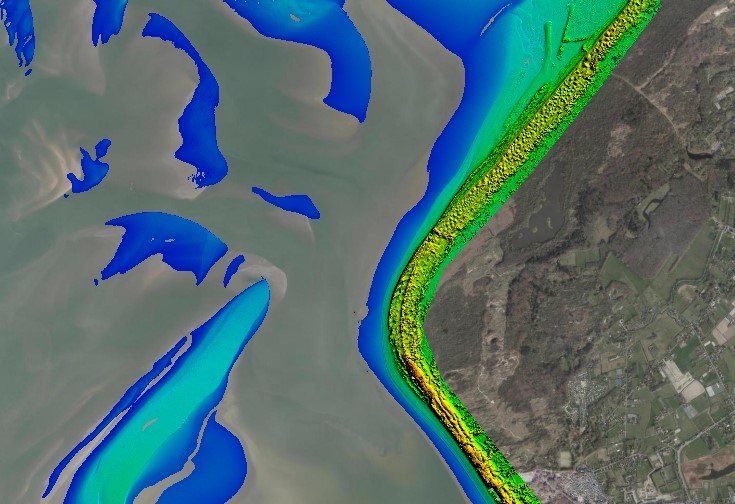 AHN controles door Geodelta
Geometrische controle
Ligging data
Puntdichtheid
Controle classificatie
Controle herbemonstering
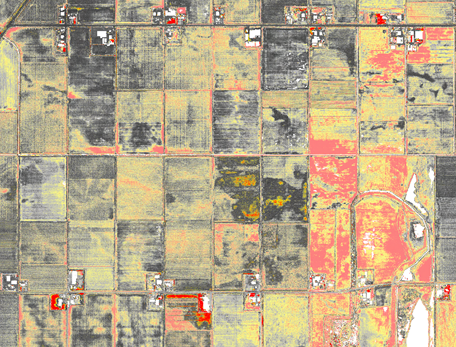 Controle van Caribisch Nederland
Hoe verschilt Caribisch NL van Europees NL
Coördinatenstelsel
Geen basisbestanden
Terrein
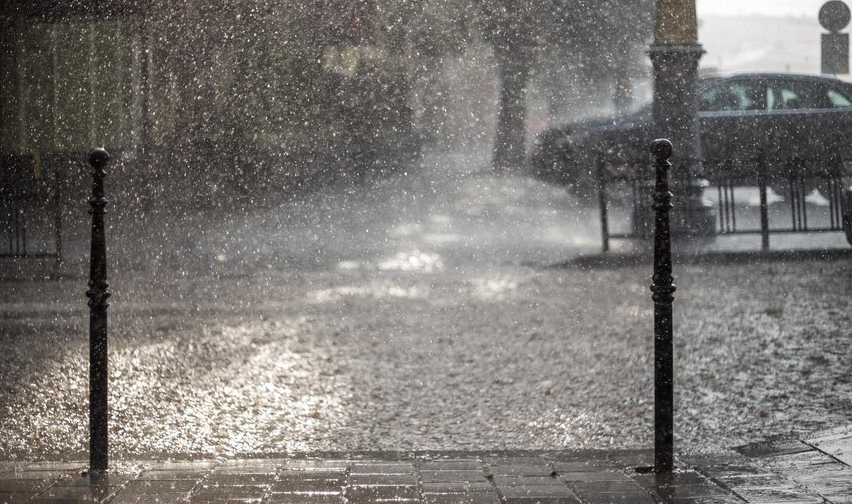 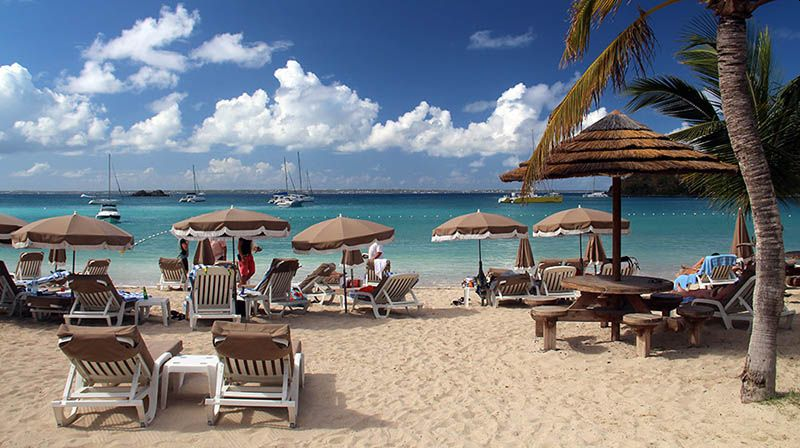 1. Coördinatenstelsel
Ieder eiland eigen stelsel
Controle op goed toepassen van coördinaattransformatie door passing op referentiepunten

Saba
Negatieve Y-coördinaten
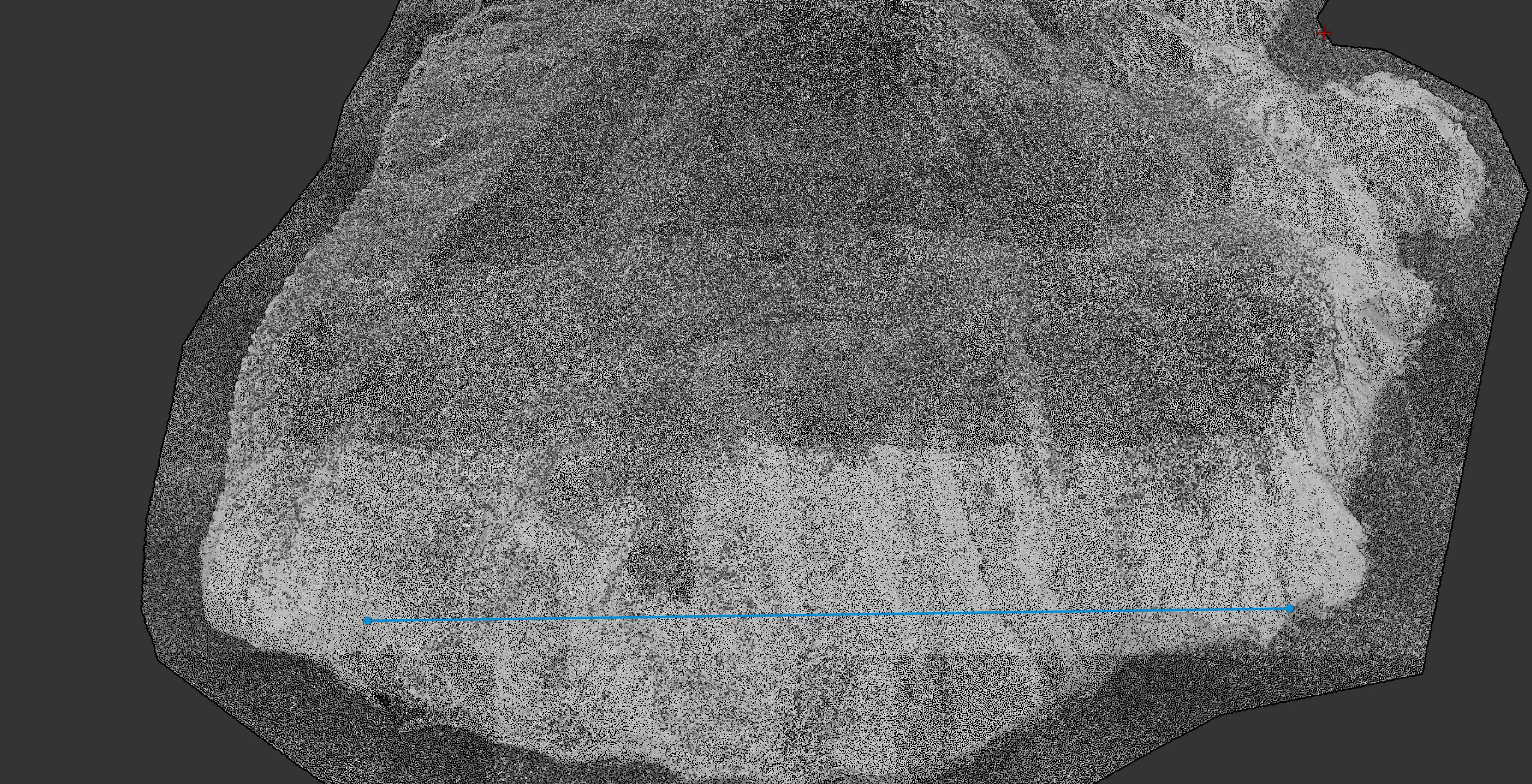 2. Ontbreken basisbestanden
Geen BGT dus geen water- en vegetatiepolygonen
Waterpolgonen gebruikt om dekking te controleren
Vegetatiepolygonen gebruikt om classificatie vegetatie controleren
Geen BAG dus geen gebouw-polygonen
Geen bestand dat helpt in het vinden van zadeldaken
Definitie van gebouwen ontbreekt
Geen eerdere versies van AHN om mee te vergelijken
2. Ontbreken basisbestanden
Oplossing:
Water is eigenlijk geen probleem
Vegetatie (overig) alternatief voor bedenken
Zelf BAG alternatief maken.
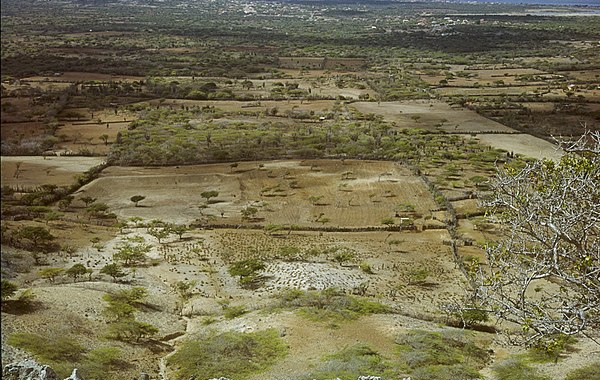 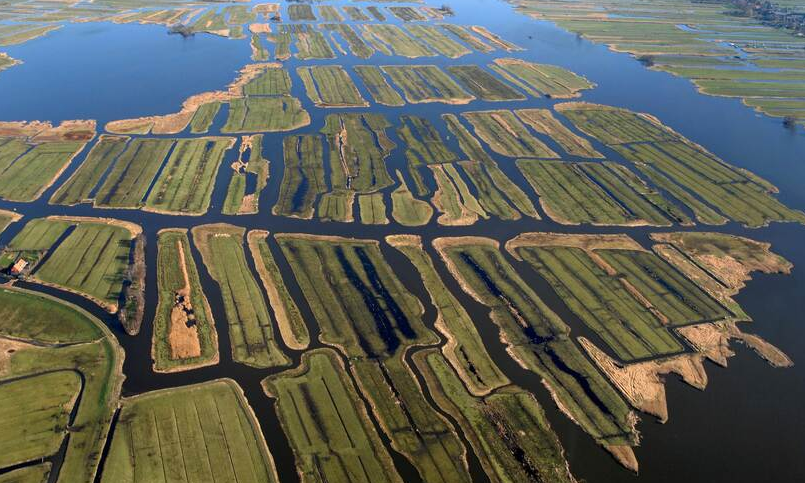 3. Terreinomstandigheden
Hoogteverschillen
Vulkaan
Rotsen
Zadeldaken slecht verdeeld
Niet overal strookoverlappen 


Oplossing: 
Veel handwerk.
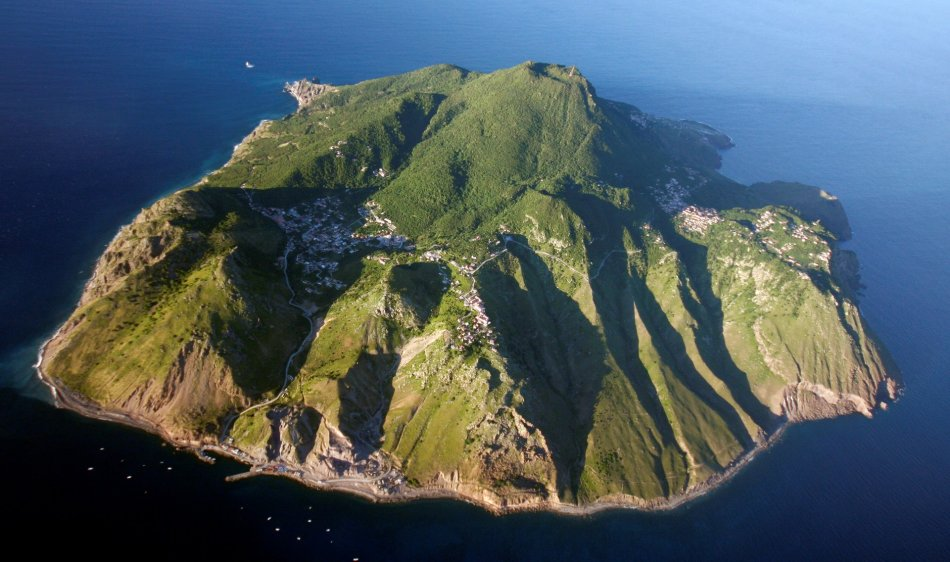 Saba
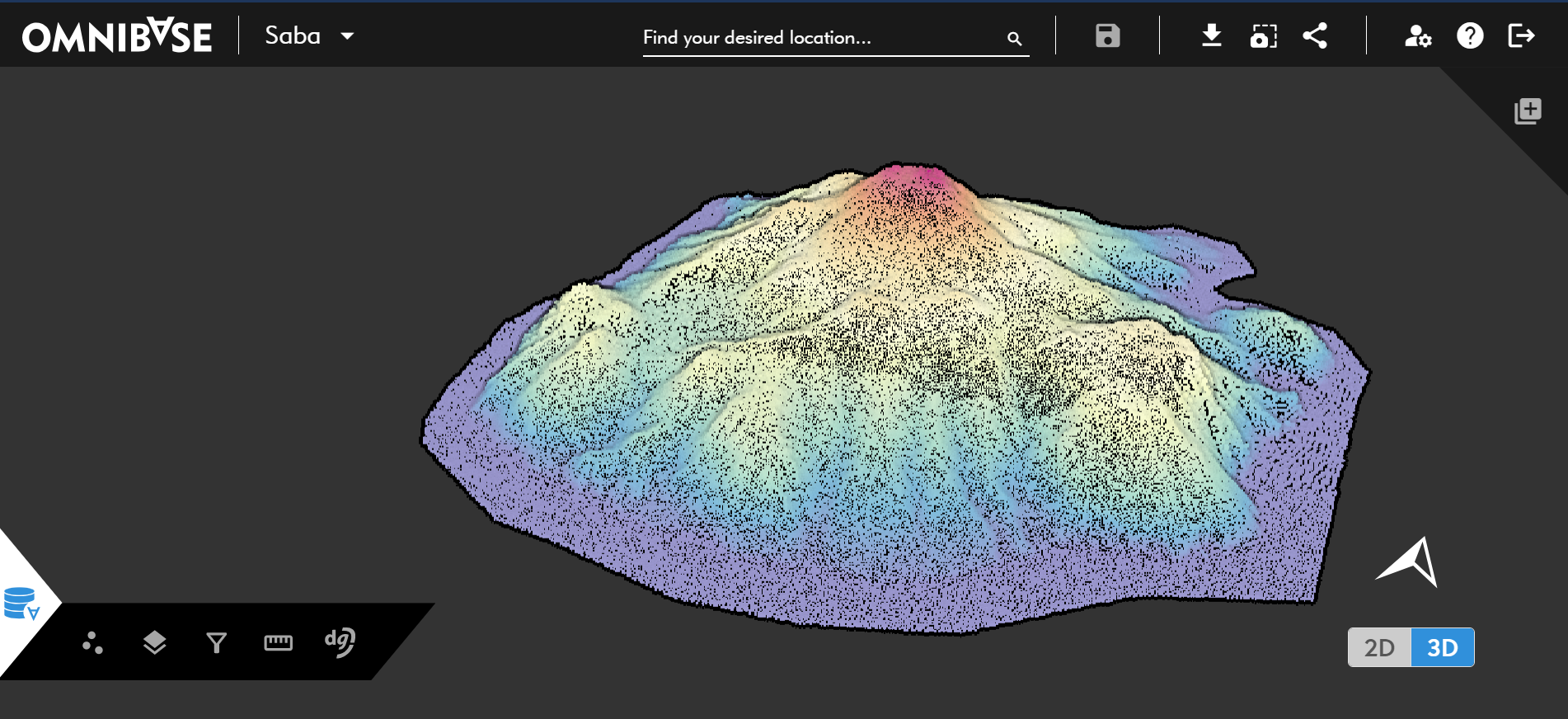 Bonaire
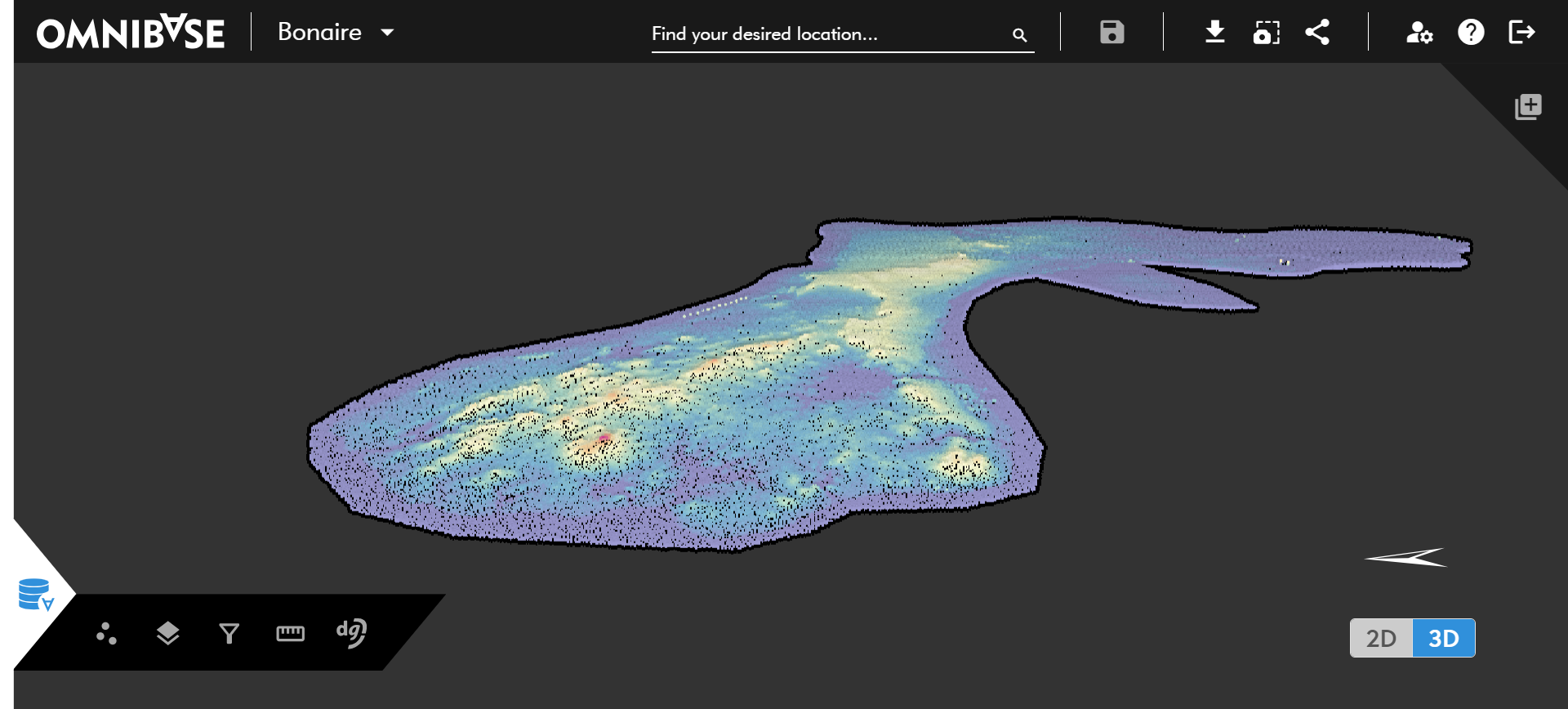 Sint Eustatius
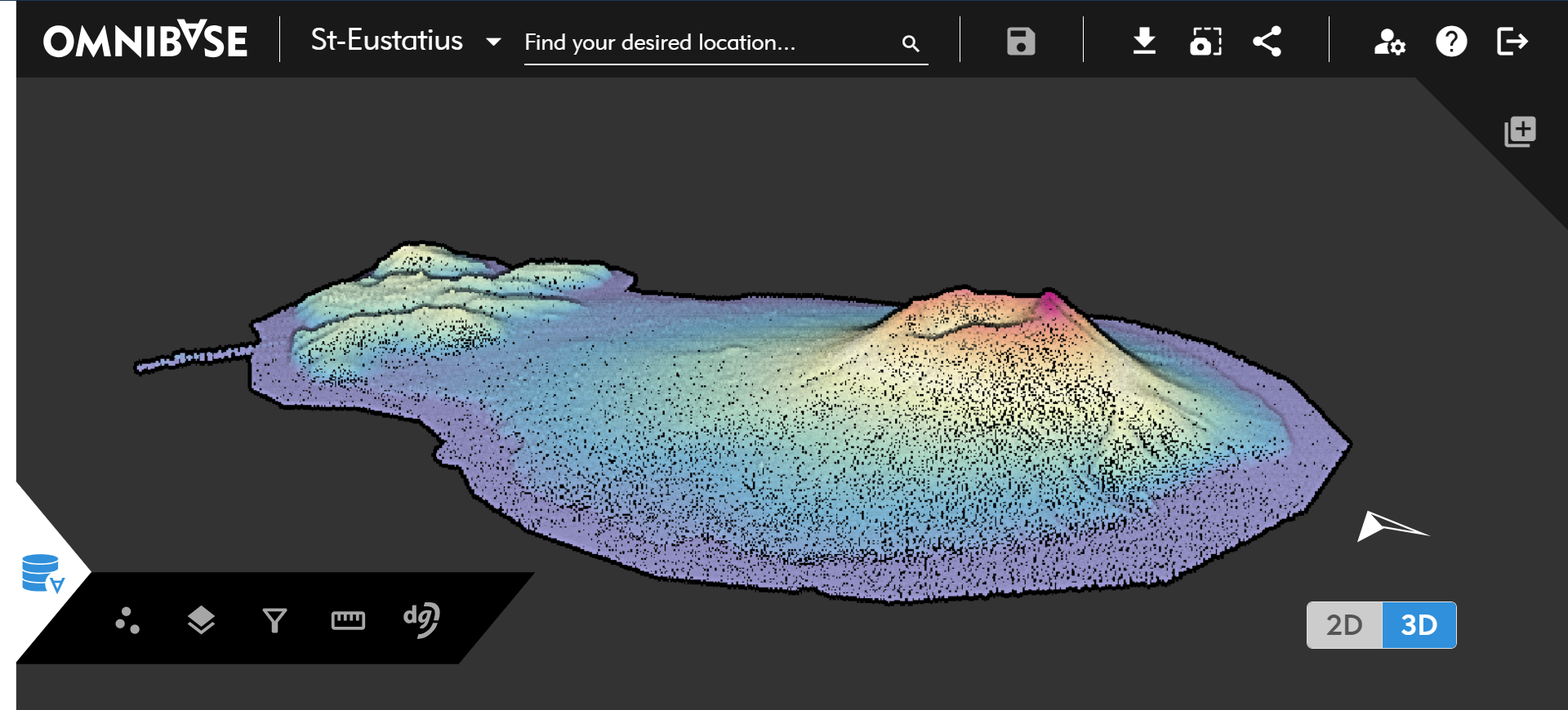 De volgende keer
Wel een bestaand AHN
Huidige versie van het AHN in Caribisch NL als vergelijkmateriaal
BAG of BGT achtige bestanden?
In ieder geval onze woningpolygonen als startpunt
Controle hoogtebestand Caribisch Nederland
16 oktober 2024